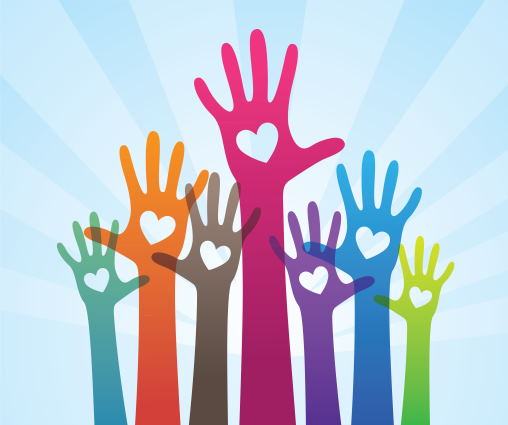 Η αγάπη…
…πού βρίσκεται;
Η Nidhi Chanani, είναι εικονογράφος και ξεκίνησε τη δουλειά αυτή που αγαπάει με έναν και μοναδικό σκοπό: Να κάνει τους ανθρώπους χαρούμενους! Η ίδια θεωρεί ότι η τέχνη αποτελεί το κατάλληλο μέσο για να φέρει την επιθυμία της αυτή εις πέρας και η αλήθεια είναι πως τα καταφέρνει πολύ καλά. 
Αυτό που κάνει είναι να αποτυπώνει στιγμές της καθημερινότητας των ανθρώπων. Μικρές στιγμές που κρύβουν αγάπη, όπως είναι ένα φιλί, το ηλιοβασίλεμα, ένα ζευγάρι που μοιράζεται ένα παγωτό, ακόμα και ένα μήνυμα από την κολλητή της φίλη. 
Η αγάπη βρίσκεται πίσω από τα πιο μικρά, καθημερινά πράγματα, στα οποία πολλές φορές δεν δίνουμε την πρέπουσα σημασία.
Μέσα στο άγχος, το τρέξιμο και την πίεση της καθημερινότητας, ξεχνάμε την αγάπη. 
Κάπου τη χάνουμε. 
Κι όμως εκείνη υπάρχει παντού, τόσο δίπλα μας αλλά και μακριά μας. Μας πλημμυρίζει, μας καθοδηγεί κι εμφανίζεται μπροστά μας με τους πιο απλούς τρόπους. 
Θα τη διακρίνεις στα πρόσωπα των φίλων σου, στα ζωάκια, στη ζεστή αγκαλιά του άντρα σου και στο τρυφερό φιλί του παιδιού σου. 
Εκεί ισχυρίζεται ότι τη βρίσκει και η ίδια και από εκεί εμπνεύστηκε τις παρακάτω ζωγραφιές, που φτιάχνει με την κόρη και τον άντρα της και στα οποία αποτυπώνονται τρυφερές στιγμές της καθημερινότητας, που υπάρχουν στη ζωή όλων μας.
Η αγάπη λοιπόν βρίσκεται…
Στα γυαλιά μυωπίας που δίνετε ο ένας στον άλλον για να διαβάσετε το βιβλίο σας πριν κοιμηθείτε
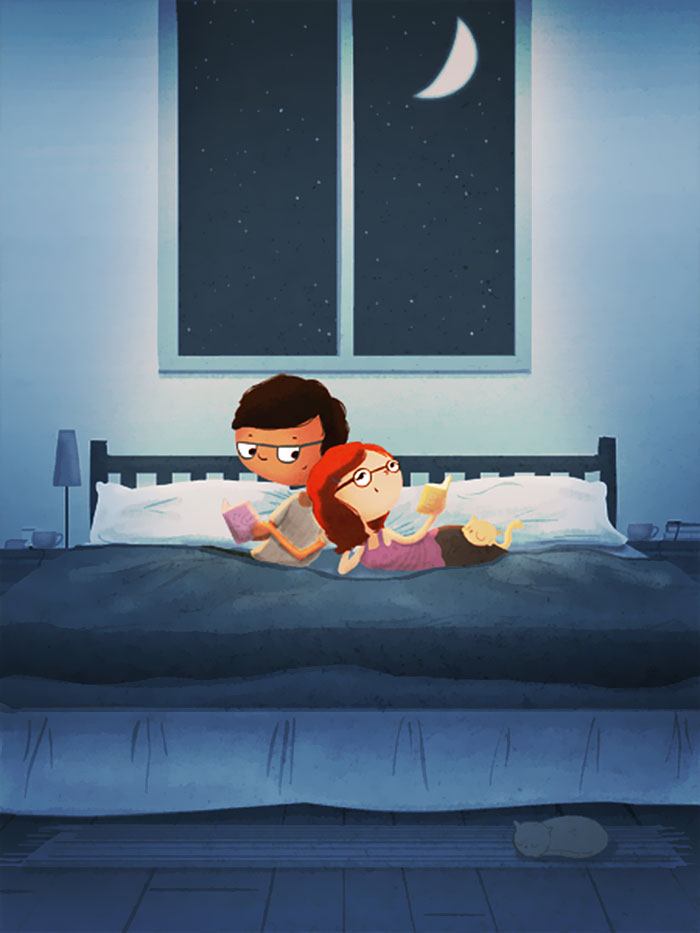 Στο ότι σας αρέσουν τα ίδια τραγούδια
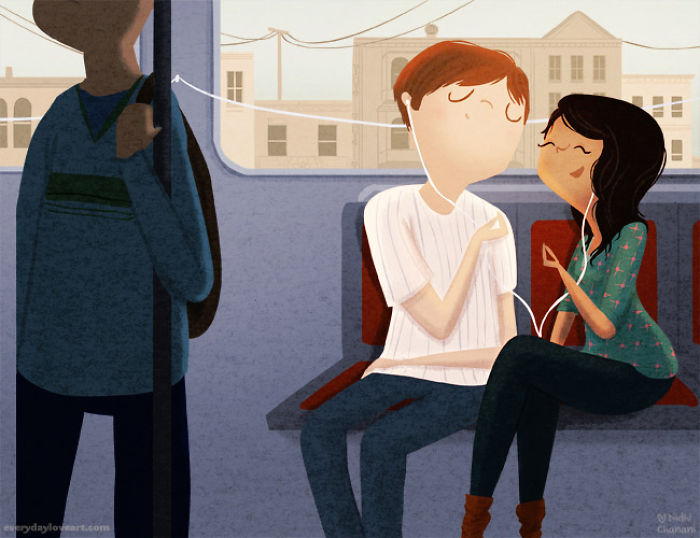 Στην καλημέρα σας
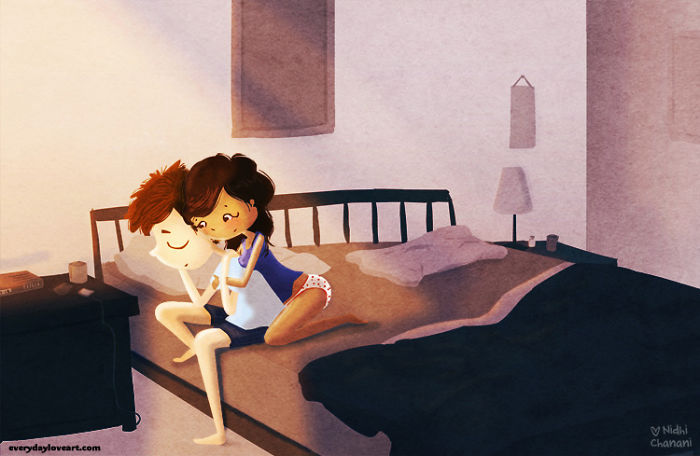 Στη στιγμή που επιστρέφει σπίτι μετά τη δουλειά
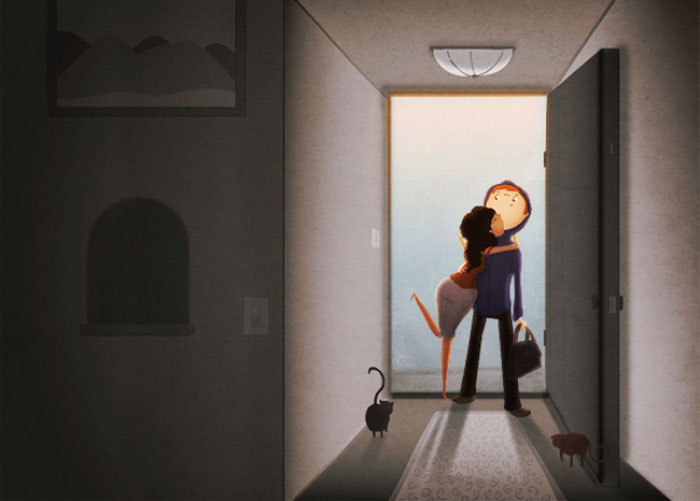 Στον μαξιλαροπόλεμο
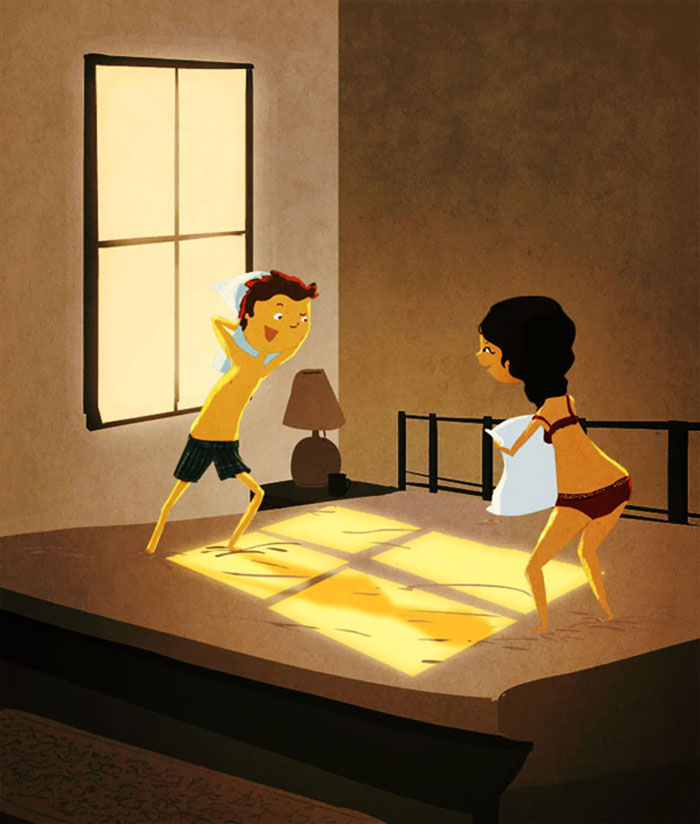 Στο σπιτικό φαγητό
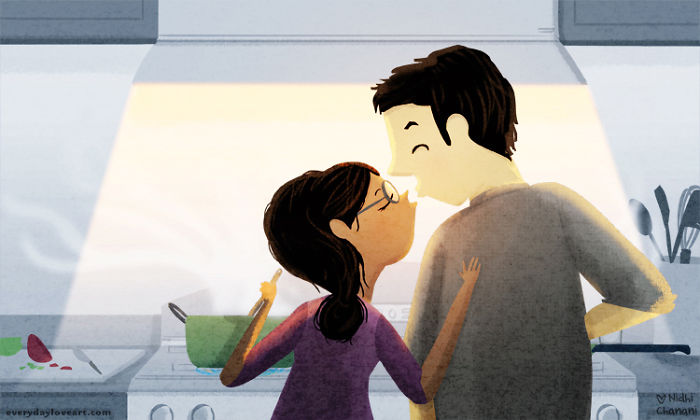 Στο να κοιτάτε μαζί τ’ αστέρια αγκαλιά
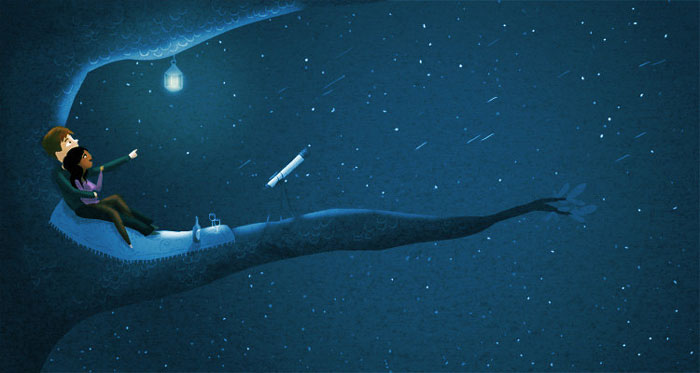 Στη θάλασσα
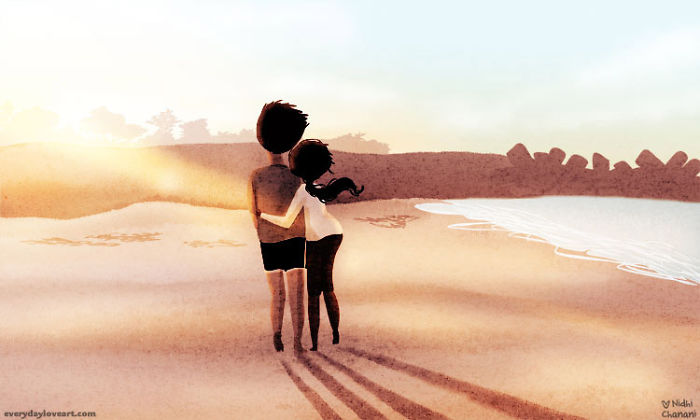 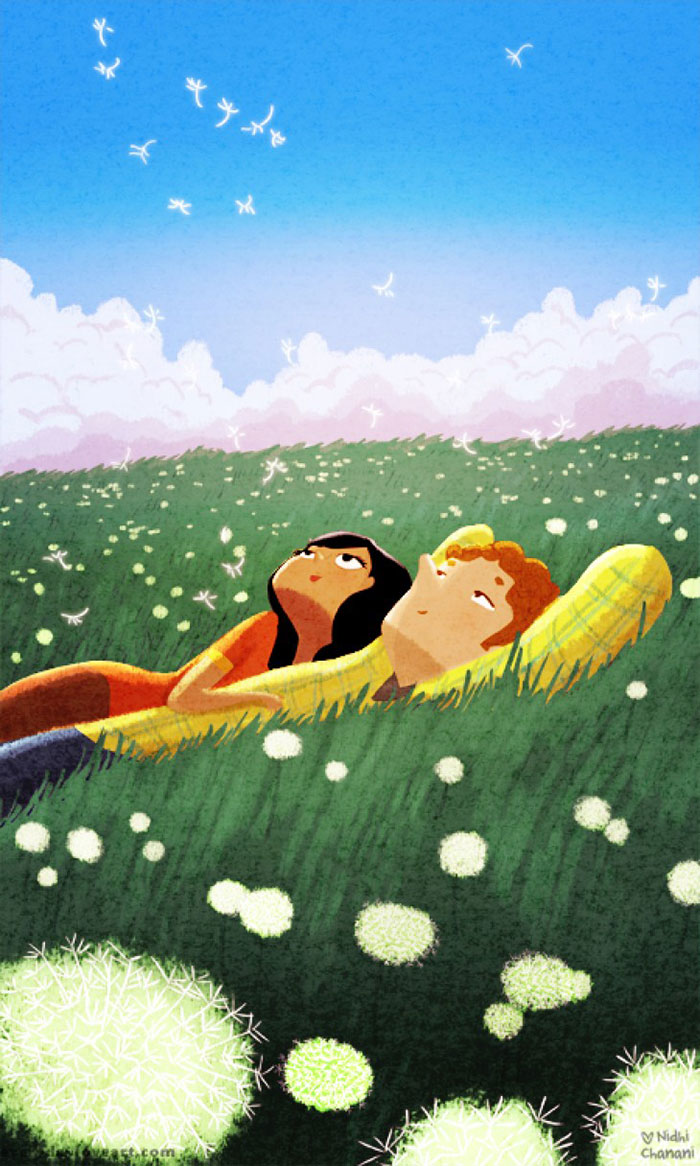 Στα όνειρα, που περιλαμβάνουν πάντοτε το άλλο σου μισό
Στην τελευταία μπουκιά του φαγητού που τη δίνεις πάντα σ’ εκείνον
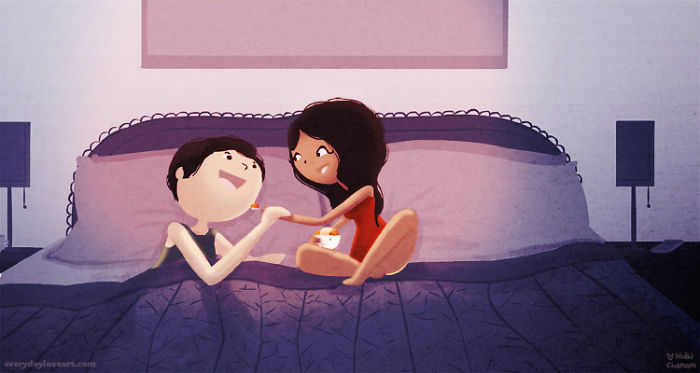 Στη σφιχτή εκείνη αγκαλιά που δε σ’ αφήνει να κουνηθείς
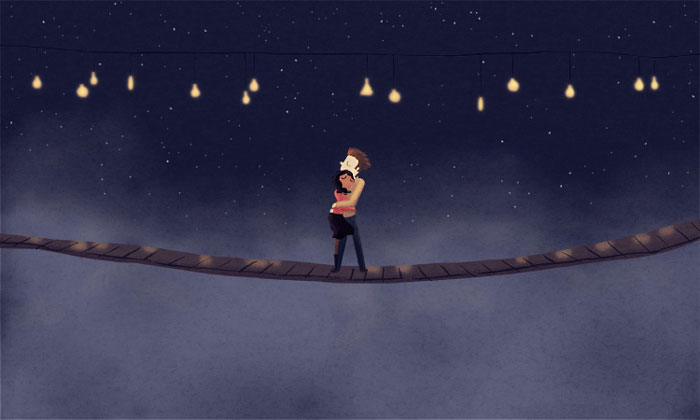 Στο κατοικίδιό σου
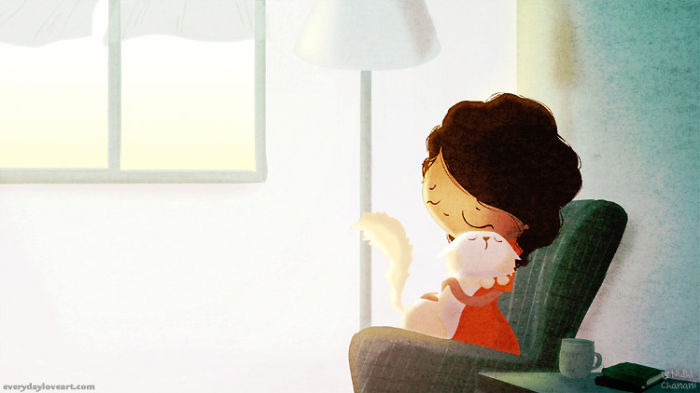 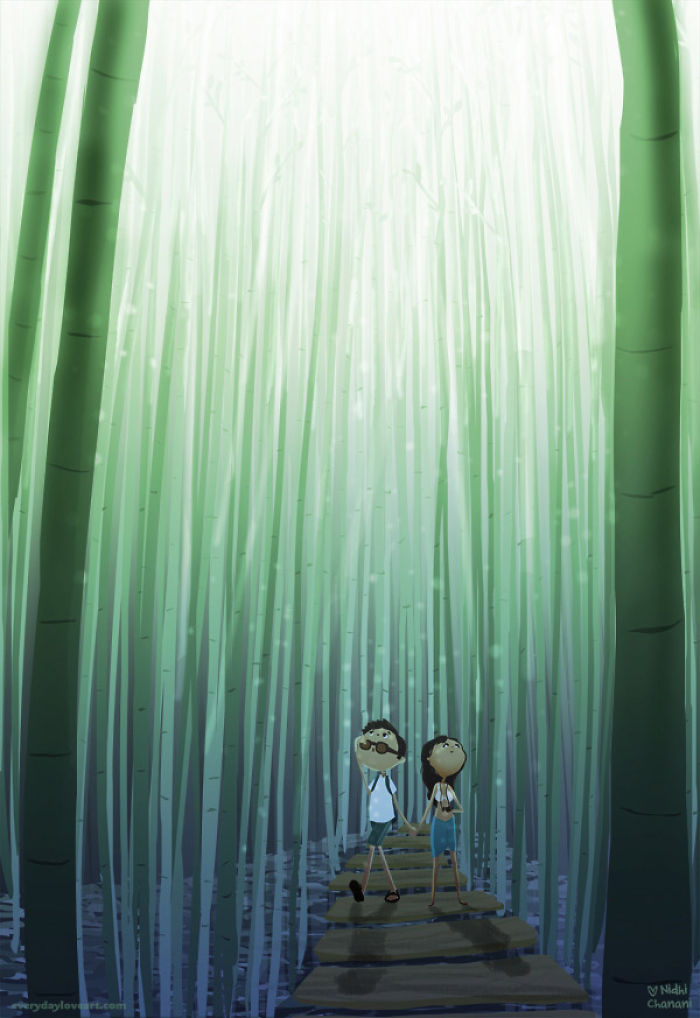 Στα ταξίδια σας
Στους περιπάτους, στις βόλτες σας
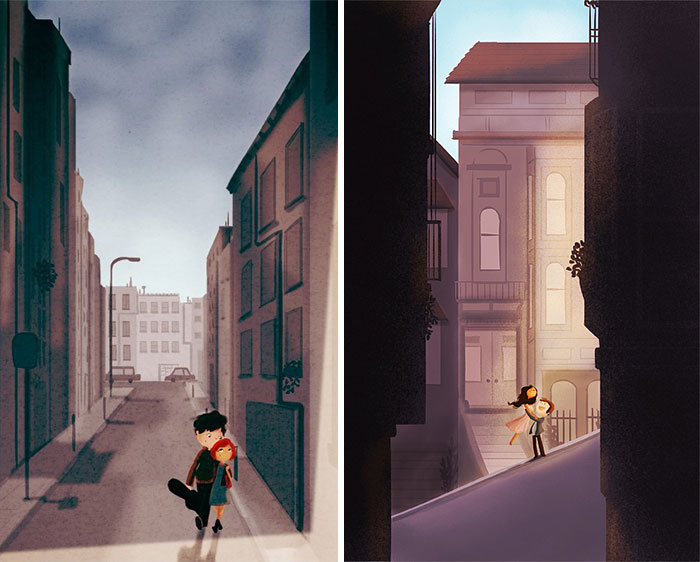 Σε μια βροχερή ημέρα
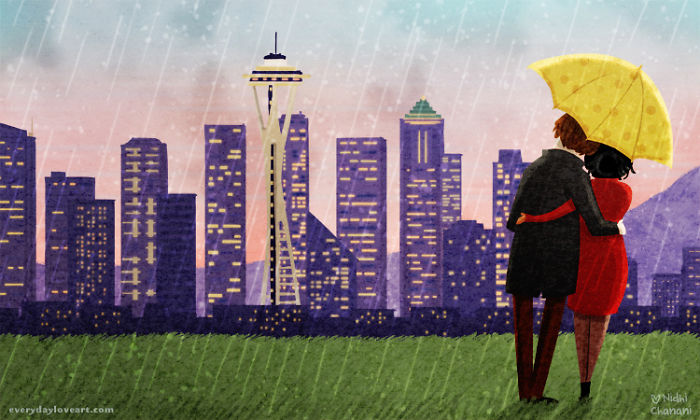 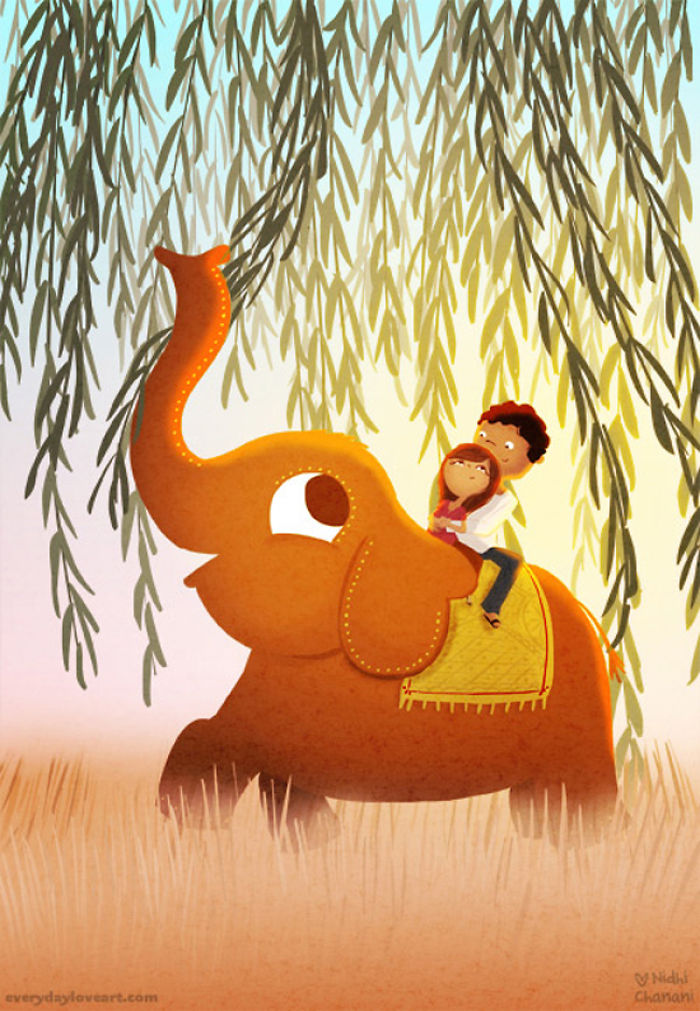 Στις ξεχωριστές στιγμές που ζεις μαζί του
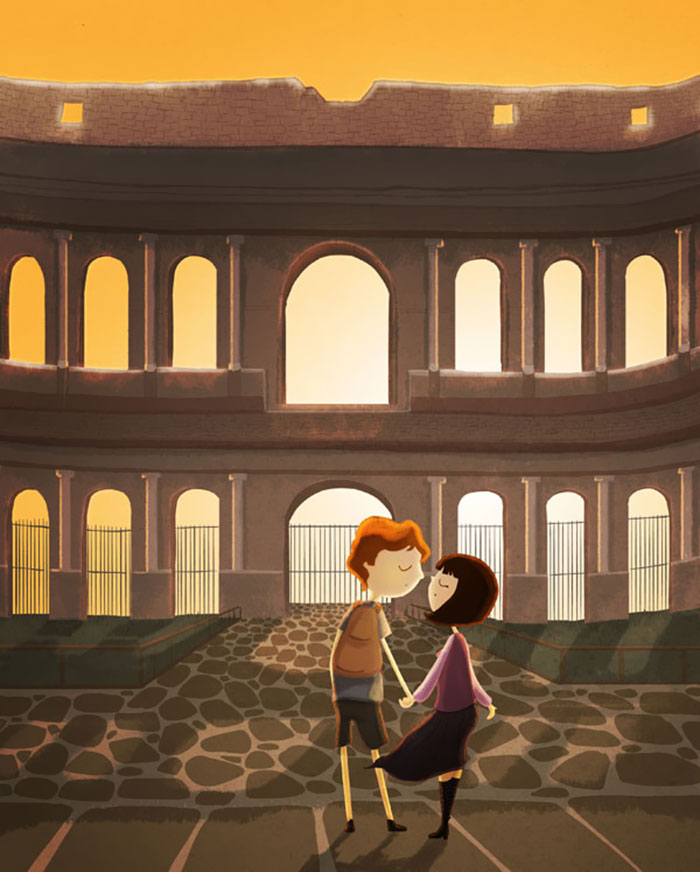 Στα ταξίδια σας
Σε μια αγκαλιά
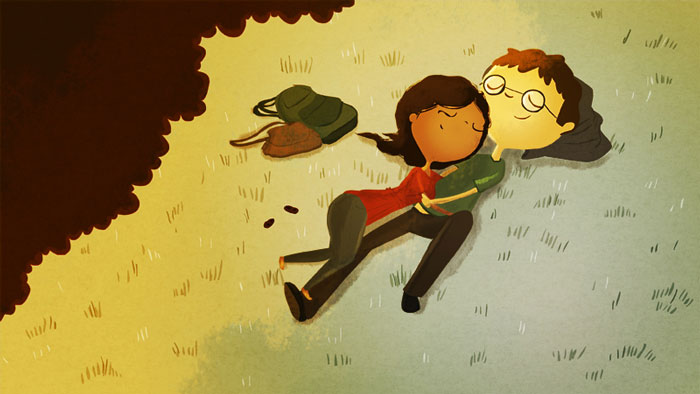 Σε μια βόλτα στο πάρκο
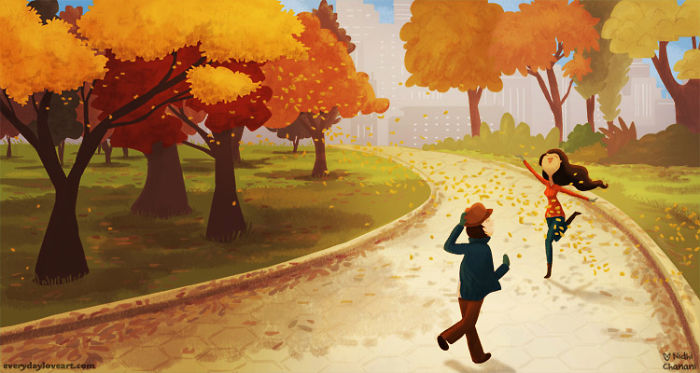 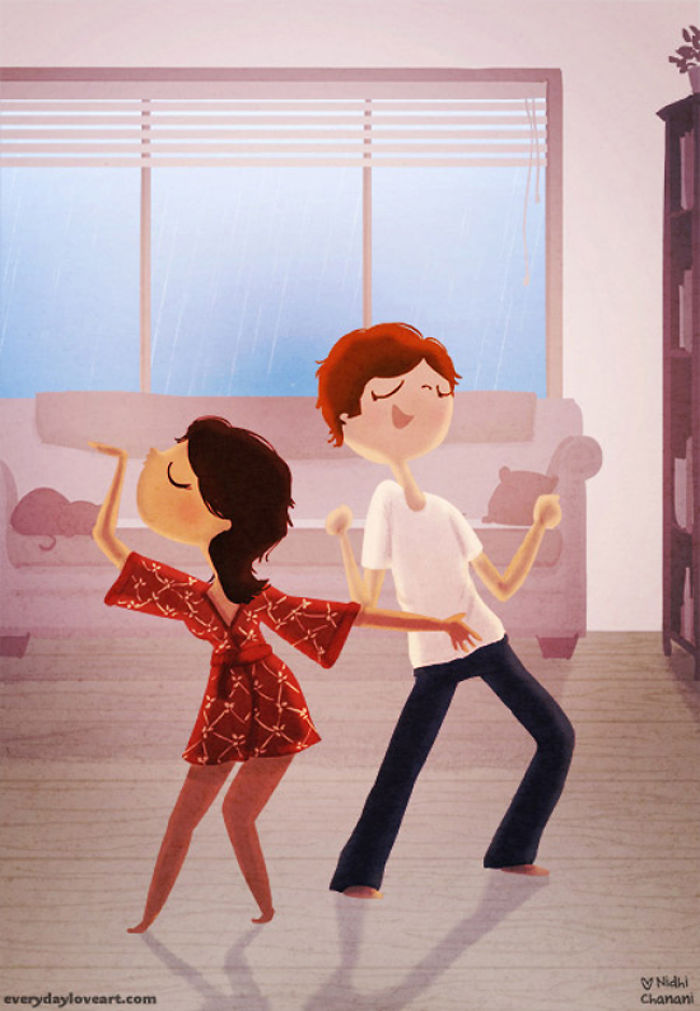 Σ’ έναν χορό
Στο να νιώθεις ότι σε αγαπούν
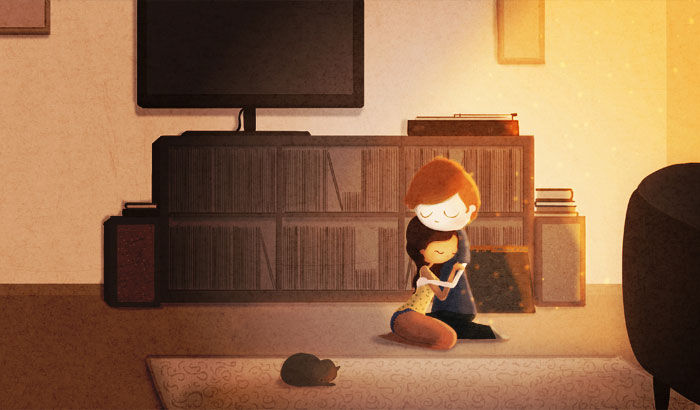 Σε μικρές στιγμές μαγείας
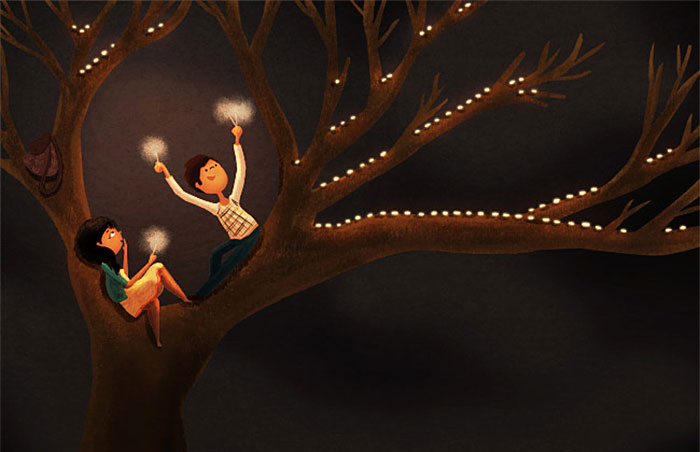 Στο να διαβάζετε μαζί
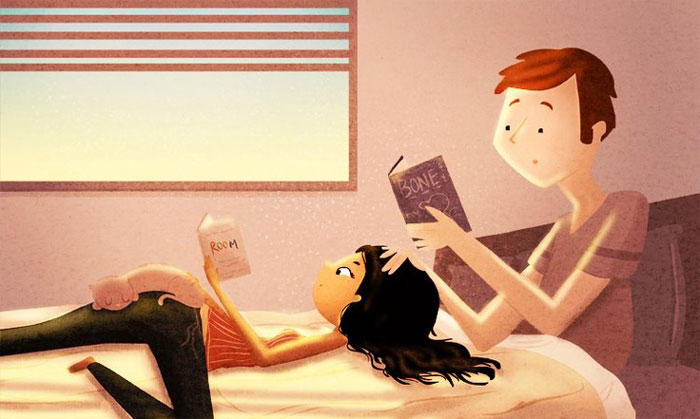 Στο να μεγαλώνετε μαζί
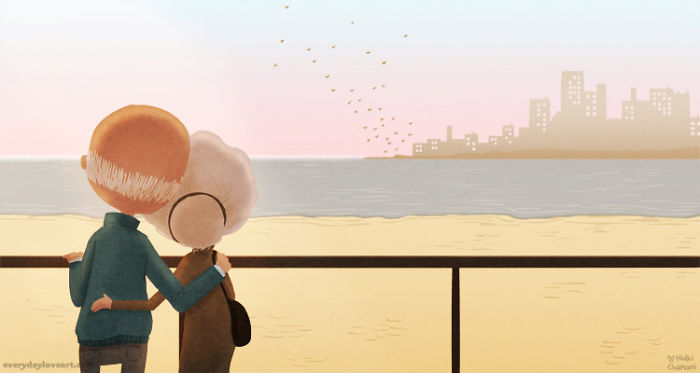